Enfoque del paciente 
con ictericia
Ana María Arango RivasResidente Medicina Interna
Universidad Pontificia Bolivariana
1
Photo credit: fancycrave1 via Pixabay (Creative Commons Zero license)
[Speaker Notes: © Copyright Showeet.com – Creative & Free PowerPoint Templates]
Enfoque diagnóstico
.
Definición
epidemiología
Metabolismo
de la bilirrubina
etiología
Conclusiones
[Speaker Notes: Definición
Epidemiología 
Metabolismo de bilirrubina
Etiología 
Enfoque diagnóstico
Conclusiones]
Caso clínico
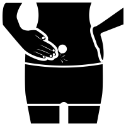 Adriana, 31 años, AP negativos. 
MC: “Me duele todo y me empecé a notar amarilla desde ayer”.
EA: Cuadro de 7 días de evolución, mialgias, artralgias, fiebre objetiva hasta 40°, ojos rojos. Tomó acetaminofén sin mejoría.
Medicamentos: ACOS.
Qx negativos.
Tóxicos: Negativos. 
No transfusiones, esquema vacunación completo.
Viajó recientemente a “los charcos de Tapartó”.
RxS: Diarrea y emesis. No sangrados ni brotes.
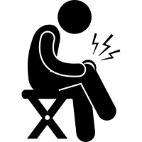 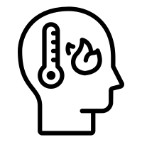 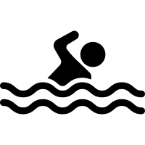 Caso clínico
PA: 80/60 mmHg FC: 120 lpm T:38º Sao2:90% FR: 23 rpm. 
Deshidratada.
Ictericia en escleras y debajo de la lengua.
CP normal, leve disminución de murmullo vesicular en bases. 
Abdomen algo de dolor generalizado, no megalias.
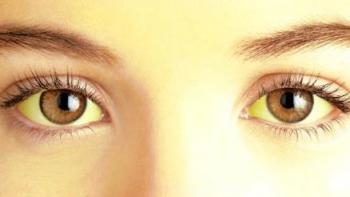 Caso clínico
Paraclínicos
HLG: Hb: 10,5, Leucos: 13500: PLT: 109000 
Creatinina: 1.67  BUN: 70
Na: 130 K: 2.8; Mg: 1.7 
BT: 7,5 BD: 5,0 AST: 180 ALT: 170 FA: 200 Glucosa: 90
PCR: 18 VSG: 70
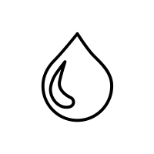 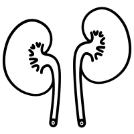 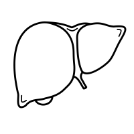 Definición
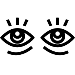 Coloración amarilla de tejidos.
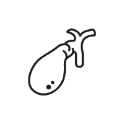 Depósitos de pigmento de bilirrubina.
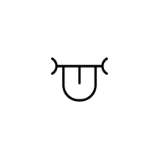 Tejidos aumento de elastina: 
Escleras, mucosa oral.
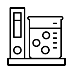 BT > 3 mg/dl – No sabemos que fracción está elevada.
Maharshark N, et al. Int J Dermatol. 2003; 42 (3).
[Speaker Notes: Coloración amarilla de tejidos  Depósitos de pigmento de bilirrubina. Tejidos aumento de elastina: Escleras, mucosa oral BT > 3 mg/dl – No nos habla de que tipo de fracción está elevada Pseudoictericia  carotenodermia  acúmulo de B caroteno en estrato córneo y zonas de sudoración NO en escleras *Trastorno metabólico: Incapacidad de transfromarla en Vit A  DM e hipotiroidismo*Uremia  Urocromo*Antimaláricos: Quinacrina]
Definición
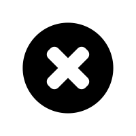 Pseudoictericia
Carotenodermia  acúmulo de B caroteno en estrato córneo y zonas de sudoración NO en escleras.
*Trastorno metabólico: 
Incapacidad de transformarla 
en Vit A  DM e hipotiroidismo.
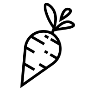 Uremia  Urocromo
*Antimaláricos: Quinacrina - LES
Maharshark N, et al. Int J Dermatol. 2003; 42 (3).
[Speaker Notes: Coloración amarilla de tejidos  Depósitos de pigmento de bilirrubina. Tejidos aumento de elastina: Escleras, mucosa oral BT > 3 mg/dl – No nos habla de que tipo de fracción está elevada Pseudoictericia  carotenodermia  acúmulo de B caroteno en estrato córneo y zonas de sudoración NO en escleras *Trastorno metabólico: Incapacidad de transfromarla en Vit A  DM e hipotiroidismo*Uremia  Urocromo*Antimaláricos: Quinacrina]
Epidemiología
<1% Consulta a urgencias  Diagnóstico oportuno  Tratamiento y pronóstico.

Amplio espectro diagnósticos diferenciales.

EEUU  Ictericia de novo  22% enfermedad sistémica. 
*Sepsis  33% mortalidad a 6 semanas.
Vuppalanchi R, et al. Am J Gastroenterol. 2017; 102 (3).
Epidemiologia
Estudio retrospectivo.

Mayores de 18 años con ictericia de reciente inicio.

Periodo de 5 años.

Definición > 3 mg / dl sin alteraciones previas.

Hospitalarios y ambulatorios.
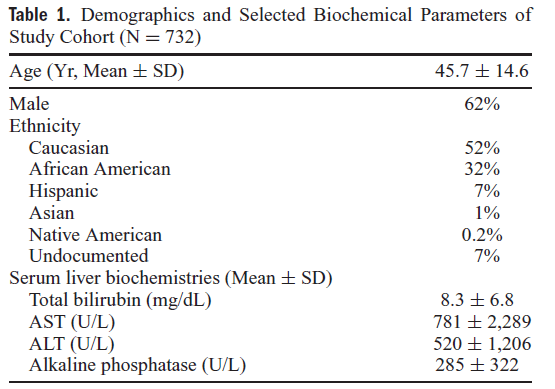 Vuppalanchi R, et al. Am J Gastroenterol. 2007 Mar;102(3):558-62
[Speaker Notes: Estudio retrospectivo, mayores de 18 años 


This is a retrospective study of adult outpatients and inpatients (≥18 yr) with new-onset jaundice over a 5-yr period (1999–2003) at Wishard Memorial Hospital, Indiana. Patients with new-onset jaundice were identified using our electronic medical record system and individual medical records were reviewed to extract the required clinical data. New-onset jaundice was defined as the presence of total serum bilirubin >3 mg/dL in patients without a prior total bilirubin >3 mg/dL. 
A total of 732 eligible adults constituted our study cohort. Sepsis or altered hemodynamic state resulting in presumed ischemic liver injury is the single most common cause of jaundice (22%). Acute liver disease as a result of nonalcoholic etiologies caused new-onset jaundice in 97 patients (13%), with acute viral hepatitis in 66 patients (9%) and DILI in 29 patients (4%). Most cases of DILI were as a result of acetaminophen toxicity with idiosyncratic DILI occurring in only five patients (0.7%). No mortality was observed at 6 wk in patients who developed idiosyncratic DILI.]
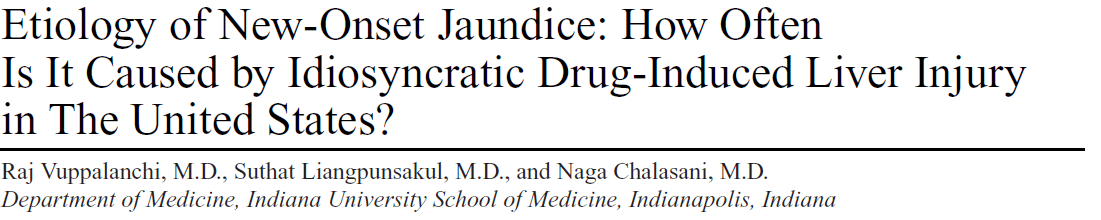 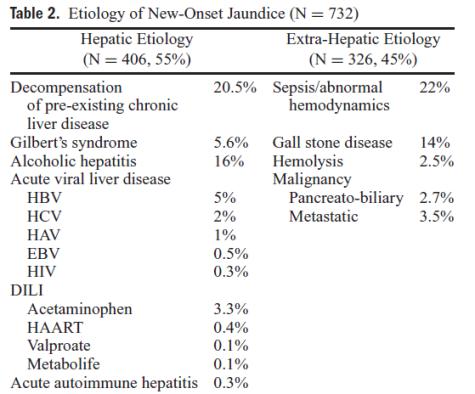 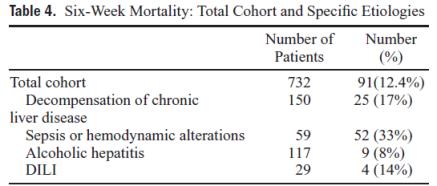 Vuppalanchi R, et al. Am J Gastroenterol. 2007 Mar;102(3):558-62
OATP
[Speaker Notes: Hemoglobina se encuentra dentro dr GR, los Gr ESTAN EN LA CIRCULACI´ON 120 DIAS
Va al bazo al sistema reticulo endotelial en donde hay macrófagos que se encargan de descomponer los GR, 
Los GR se conforman por Hemo y por globina  la globina se descompone en aminoacidos los cuales ayudan a producir proteinas
El hemo es degradado por enzima hemo-oxidasa que va a formar monoxifo de carbono, biliverdina y hierro ferroso, el cual va a salir a la circulación y se va a unir a la transferrina, que se encarga de transportar el hierro a la MO roja para la eritropoyesis 
El hierro tambien se dirige hacia el higado, se une a la ferritina que se encarga de almacenarlo
Adicionalmente la biliverdina, a traves de la biliverdina reductasa se va a convertir en bilirrubina no conjugada, esta es una molecula insoluble por lo que debe unirse a la albumina para poder ser transportada hacia el higado, llega al hepatocito a convertirse en bilirrubina conjugada, este proceso esta catalizado por UDP glucoronil transferasa que se encarga de la conjungacion, 
La conjugada va al intestino delgado y grueso, las bacterias van a convertir en urobilinogeno y atraves de la oxidacion]
Etiología de la ictericia
Hiperbilirrubinemia   conjugada
Lesión directa de hepatocitos
Hiperbilirrubinemia no conjugada
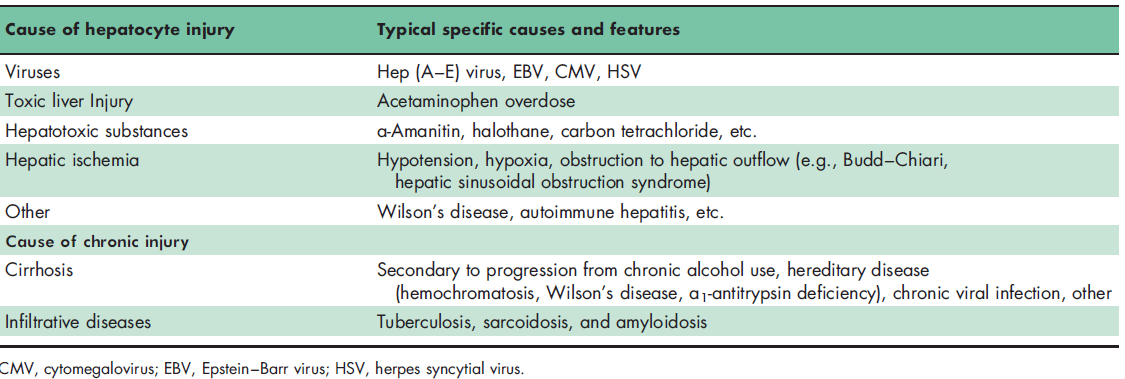 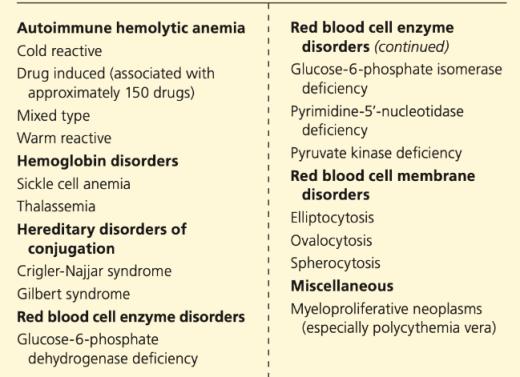 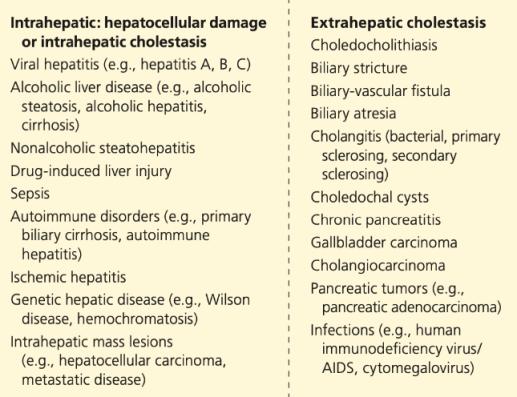 Gondal B, et al.  Semin Intervent Radiol. 2016 Dec;33(4):253-258.
[Speaker Notes: Cuasas multiples, enfermedades infiltrativas linfomas, amiloidosis, sarcoidosis
Causas paraneoplasicas Principlamente linfomas no Hodking o carcinoma renasles  sd de stauffer hiperbilirrbinemia, FA elevada, prurito en el contexto de un cancer renal sin mestastasis hepática 
Causas extrahepáticas, principalmente las malignas, adenocarcinoma ductales de pancreas, generalmente dan ictercia NO dolorosa, asintomática

El síndrome de Rotor es una enfermedad relativamente benigna, heredada de manera autosómica y recesiva, de etiología desconocida.1​Tiene muchos elementos similares con el síndrome de Dubin-Johnson, con la excepción de que las células del hígado no resultan pigmentadas. El síntoma principal es la ictericia por razón del fallo en el procesamiento y almacenamiento de bilirrubina,2​ generalmente sin prurito (picazón).
Característicamente, la sangre del paciente tiene concentraciones elevadas de bilirrubina, predominantemente de la fracción conjugada, causando una hiperbilirrubinemia.3​
El nombre fue dado por el internista filipino Arturo Belleza Rotor (1907-1988). Es una alteración rara familiar benigna, crónica con hiperbilirrubinemia conjugada fluctuante en intensidad que va entre los 4 y 5 mg/dL, pero es menor que 10 mg/dL. Los datos clínicos son inespecíficos y se detecta casi siempre durante la investigación de otros padecimientos. Las pruebas de funcionamiento hepático son normales así como la colecistografía oral. En ocasiones la retención de bromosulftaleína se encuentra elevada. Puede ser característica la presencia de concentración normal de ácidos biliares en plasma y aclaramiento de los mismos. El pronóstico es excelente y no requiere tratamiento.4​



Gilbert syndrome involves a deficiency in uri- dine diphosphate-glucuronosyltransferase, and it affects 10% of the white population.13 This is a benign condition that may be exacerbated by physical or emotional stres]
Causas farmacológicas
Gondal B, et al.  Semin Intervent Radiol. 2016 Dec;33(4):253-258.
[Speaker Notes: Enfoque diagnósticoDescartar causas potencialmente fatales  sepsis, falla hepática aguda, hemólisis grave 
Interrogatorio
 
Exámen físico dirigido
¿Pseudoictericia?  Palmas, plantas, surco nasogeniano, escleras, mucosas
S: 95% vs S: 55% ecografía abdominal 
 
Anamnesis 
¿Viajes recientes? *Malaria, leptospira, dengue
Medicamentos, antecedentes familiares, conductas sexuales*VIH, Hepatitis virales
¿Tóxicos?*Alcohol, productos herbales 
¿Hay un momento en el que aumente la ictericia? ¿Ayuno? ¿estrés? *Gilbert]
¿Viajes recientes? *Malaria, leptospira, dengue.
¿Hay un momento en el que aumente la ictericia? ¿Ayuno? ¿Estrés? *Gilbert
¿Tóxicos?*Alcohol, productos herbales.
Medicamentos, antecedentes familiares, conductas sexuales*VIH, hepatitis virales.
Interrogatorio y examen físico dirigido
S: 95% vs S: 55% ecografía abdominal
Descartar causas potencialmente fatales.
Sepsis, falla hepática aguda, hemólisis grave.
¿Pseudoictericia?  Palmas, plantas, surco nasogeniano, escleras, mucosas.
02
01
03
04
Anamnesis
.
Fargo MV, et al. Am Fam Physician. 2017; 95 (3) 469-82.
[Speaker Notes: Wilson disease, a rare genetic dis-order, is associated with a loss of function ofa cellular transporter responsible for movingdietary copper into liver canaliculi. Elevatedliver copper levels affect hepatic lipid metab-olism, which leads to steatosis and cho-lestasis.21 





Enfoque diagnósticoDescartar causas potencialmente fatales  sepsis, falla hepática aguda, hemólisis grave 
Interrogatorio
 
Exámen físico dirigido
¿Pseudoictericia?  Palmas, plantas, surco nasogeniano, escleras, mucosas
S: 95% vs S: 55% ecografía abdominal 
 
Anamnesis 
¿Viajes recientes? *Malaria, leptospira, dengue
Medicamentos, antecedentes familiares, conductas sexuales*VIH, Hepatitis virales
¿Tóxicos?*Alcohol, productos herbales 
¿Hay un momento en el que aumente la ictericia? ¿Ayuno? ¿estrés? *Gilbert]
Enfoque clínico
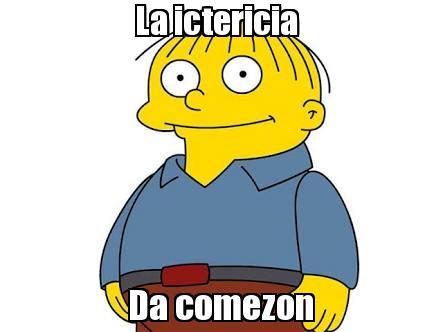 Duque Ossa, DJ, et al. Ictericia: enfoque en el servicio de urgencias en Urgente saber de urgencias. 16 seminario. 1ed. 2017
Duque Ossa, DJ, et al. Ictericia: enfoque en el servicio de urgencias en 
Urgente saber de urgencias. 16 seminario. 1ed. 2017
¿Por qué realizar buena anamnesis y examen físico?
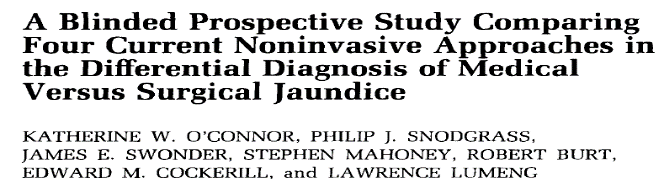 Estudio prospectivo.
BT > 3.5mg/ dl.
Exclusión de pacientes con hepatitis típica, metástasis obvia, cirrótico conocido.
Estudios hasta 3 semanas.
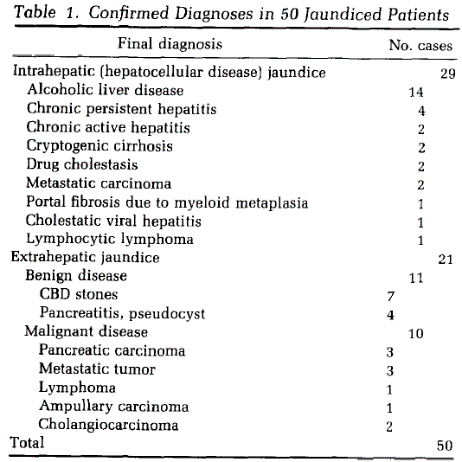 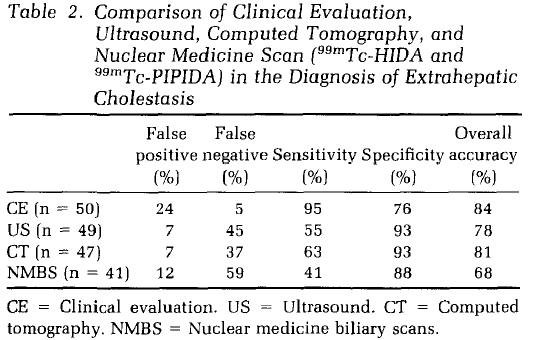 O'Connor KW, et al. Gastroenterology.1983 Jun;84(6):1498-1504.
[Speaker Notes: Estudio realizado con 61 pacientes en indianapolis, 
Se sometieron a estudios no invasivos, examen físico, exámenes invasivos. El examen físico fue realizado por dos gastronerelogos]
coledocolitiasis o colangitis
Dolor en hipocondrio con comidas, emesis, náuseas  ictericia + dolor en HD + Fiebre (Charcot).
Exámen físico
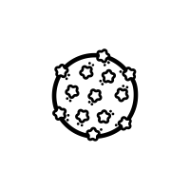 Cambios en medicación reciente, depresión  emesis, dolor en hipocondrio, encefalopatía, sangrado.
Falla hepática aguda
Pérdida de peso, dolor abdominal,anorexia, emesis  hepatomegalia o vesícula palpable no dolorosa (Courvoisier).
Hepatitis viral
Ca de páncreas o colangioCA
Mialgias, fiebre, drogas IV, viajes, inmunocompromiso –> Fiebre, hepatomegalia, coluria.
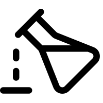 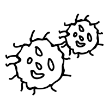 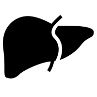 Antecedente de enfermedad hepática, cirrosis, anorexia, pérdida de peso 
 EF: Ascitis, asterixis, encefalopatía, hemorragia digestiva, telangiectasias, eritema palmar.
Descompensación de hepatopatía crónica
Fargo MV, et al. Am Fam Physician. 2017; 95 (3) 469-82.
[Speaker Notes: Antecedente de enfermedad hepática, cirrosis, anorexia, pérdida de peso  EF: Ascitis, asterixis, encefalopatía, hemorragia digestiva, telangiectasias, eritema palmar  Descompensación de hepatopatía crónica

Cambios en medicación reciente, depresión  emesis, dolor en hipocondrio, encefalopatía, sangrado  Falla hepática aguda 
 
Mialgias, fiebre, drogas IV, viajes, inmunocompromiso –> Fiebre, hepatomegalia, coluria  hepatitis viral 
 
Dolor en hipocondrio con comidas, emesis, náuseas  ictericia + dolor en HD + Fiebre (Charcot) + somnolencia e hipotensión (Reynolds)  coledocolitiasis o colangitis
 
Pérdida de peso, dolor abdominal,anorexia, emesis  hepatomegalia o vesícula palpable no dolorosa (Courvoisier)  Obstrucción maligna de la vía biliar (ca de páncreas o colangiocarcinoma)]
¿Para qué me sirven los paraclínicos?
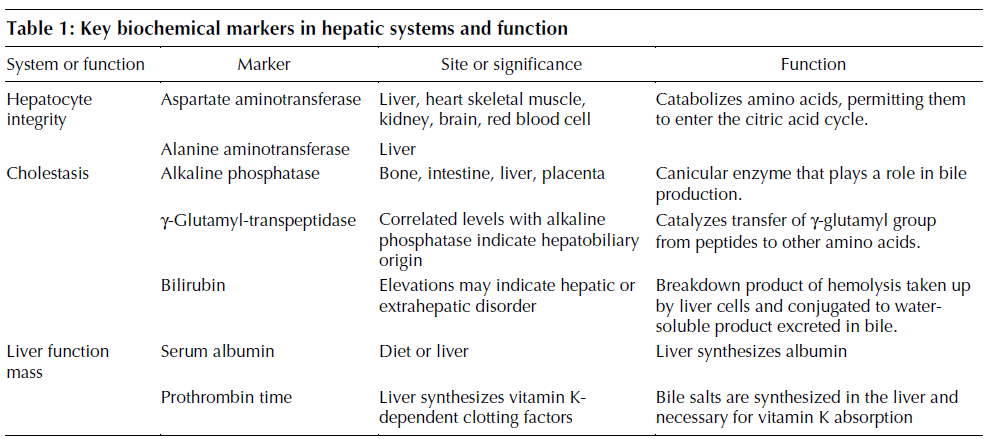 Giannini EG, et al.  CMAJ. 2005 Feb 1;172(3):367-79.
[Speaker Notes: Hígado y múltiples funciones: relacionado a la síntesis de proteínas plasmáticas, factores de coagulación, acidos biliares, detoxificación de sustratos, glucogenólisis, gluconeongenesis, glucogénesis
2, 5% de la población sana puede tener elevados las enzimas hepaticas
Ejercicio estenuante y el solo hecho de hospitalizarse puede elevar hasta 5% la AST]
Rangos normales
1-1,5 mg/dl   BD: 30%. BI: 70%
Fevery J, et al. Liver Int. 2008; 28 (5): 592.
[Speaker Notes: Fosfatasa alcalina: los valores normales se sitúan en el intervalo de 44 a 147 UI/l, aunque varía en función de la edad y el sexo.
Transaminasa alcalina (ALT): los valores normales son de 5-60 UI/l.
Aspartato de amnitransferasa (AST): el rango normal es de 10 a 34 UI/l.
Transminasa GGT: 5 a 80 UI/l.
Bilirrubina: los valores normales de los dos tipos son:- Bilirrubina directa: 0-0,3 mg/dl.- Bilirrubina indirecta: 0,3-1,9 mg/dl.
Tiempo de protrombina (TP): el índice internacional normalizado (IIT) establece los valores normales en el rango de IIN de 0.8 - 1.1 seg.]
¿Hay hiperbilirrubinemia? 
¿A expensas de la directa o indirecta?
Kasper DL, et al. Harrison. Manual de Medicina, 19e New York, NY: McGraw-Hill.
[Speaker Notes: En 1958 Zieve describió un síndrome caracterizado por hiperlipemia, ictericia y anemia hemolítica asociado a hepatopatía etílica, tras observar 20 casos similares en un periodo de 8 años]
Aumento en la producción: 
- Hemólisis intra o extravascular.
- Anemias microangiopáticas.
- Hemoglobinuria paroxística nocturna.
- Válvulas mecánicas.
- Esferocitosis hereditaria.
- Anemia célulasl falciformes.
Indirecta
Defecto en la conjugación o captación
Disminución en la captación: 
- Falla cardiaca.
- Cirrosis por shunt.
- Fármacos  Rifampicina.
Disminución conjugación:
S. Gilbert (glucuronil transferasa).
S. Crigler Najjar. 
Tirotoxicosis.
Otros: 
- Reabsorción hematomas, eritropoyesis ineficaz (anemia ferropénica, sideroblástica, megaloblástica).
Chalasaani NP, et al. Am J Gastroenterology, 2014; 109 (7): 950.
[Speaker Notes: Aumento en la producción: 
Hemólisis intra o extravascular
Anemias microangiopáticas
Hemoglobinuria paroxística nocturna
Válvulas mecánicas 
Esferocitosis hereditaria
Anemia Cell falciformes 


S. Gilbert (glucuronil transferasa)
S. Crigler Najjar]
Directa
Colestasis intrahepática:

- Colangitis biliar primaria.
- Colangitis esclerosante primaria.
Enfermedad hepatocell (tóxica, viral, isquémica).
- Sepsis.
- TB, linfoma.
- S. Rotor.
Defecto en la excreción de bilirrubina
Extrahepática 

- Coledocolitiasis.
- Estenosis.
Infecciones: Colagiopatía por VIH, CMV, Cryptosporidium, áscaris.
- Neoplasias periampulares.
Chalasaani NP, et al. Am J Gastroenterology, 2014; 109 (7): 950.
[Speaker Notes: Extrahepática: 
Coledocolitiasis
Estenosis
Infecciones: Colagiopatía por VIH, CMV, Cryptosporidium, ascaris
Neoplasias periampulares

Es poco frecuente, se hereda de forma autosómica recesiva y consiste en un defecto hereditario del transporte intrahepatocitario de la bilirrubina conjugada y de la bromosulftaleína, así como una alteración del metabolismo de las coproporfirinas (excreción urinaria del 90% del isómero I). 

En este contexto, las concentraciones urinarias elevadas (250 a 500% superior a los controles) de coproporfirina y coproporfirina I son muy sugestivas, pero no completamente específicas del RT. Junto con la evaluación de estos hallazgos, la histología hepática normal permite generalmente confirmar el diagnóstico. El principal diagnóstico diferencial es el síndrome de Dubin-Johnson (SDJ; ver este término). El SDJ y el RT pueden distinguirse mediante las medidas de la excreción urinaria de coproporfirina (los niveles de excreción de coproporfirnina total en el DJS son normales) y la histología hepática (la pigmentación marrón-negruzca de las células es específica del SDJ).]
Elevación de transaminasas
Elevación Bilirrubinas
Hipóxico isquémicaAST>ALT  ALT/LDH<1
<5 veces
10-50 veces
5- 10 a >10
5-10
Hepatitis virales
Hepatitis tóxica
<5
>10
Obstrucción biliar
ALT/FA <2
5-10
>10
Hepatitis alcohólica
AST/ALT >2
5-10
5-10
Hígado graso no alcohólico
ALT/AST >1 (Fibrosis y estado avanzado)
<5
5-10
Giannini EG, et al. CMAJ. 2005 ; 172 (3)
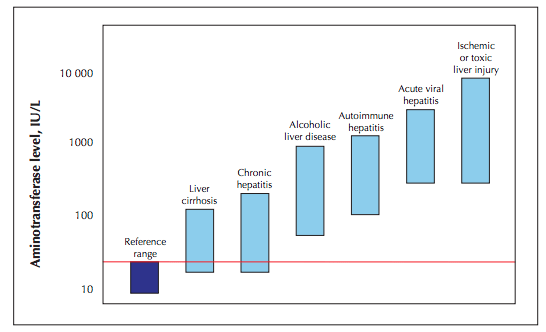 Giannini EG, et al. CMAJ. 2005 ; 172 (3)
¿Estamos ante un patrón colestásico o hepatocelular?
¿Hepatocelular?
ALT
Más específica de daño hepatocelular. Citosólica.
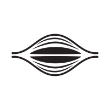 ALT Y AST 
Más elevadas que bilirrubinas y FA.
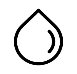 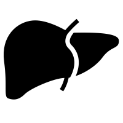 AST
 Hueso, músculo estriado, cerebro, eritrocitos.
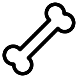 AST
Citosólica, mitocondrial, zona acinar 3 (más susceptible a isquemia, pericentral del lóbulo).
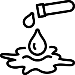 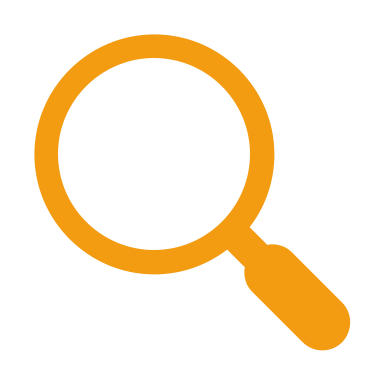 Chalasaani NP, et al. Am J Gastroenterology, 2014; 109 (7): 950.
[Speaker Notes: AST y ALT más elevadas que bilirrubinas y FA 
 
ALT  más específica de daño hepatocelular. Citosólica 
AST  Hueso, músculo estriado, cerebro, eritrocitos.Citosólica, mitocondrial, zona acinar 3 (más susceptible a isquemia, pericentral del lóbulo)]
¿Colestasis?
FA: Epitelio ductal canalicular.Hueso, riñón, placenta, leucocitos.
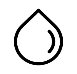 ⬆️ FA 
⬆️ BT expensas de directa
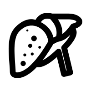 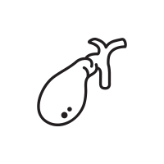 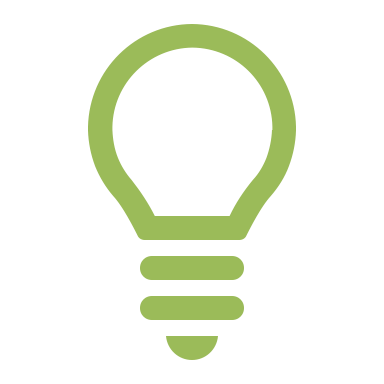 GGT
Confirmar colestasis.
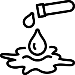 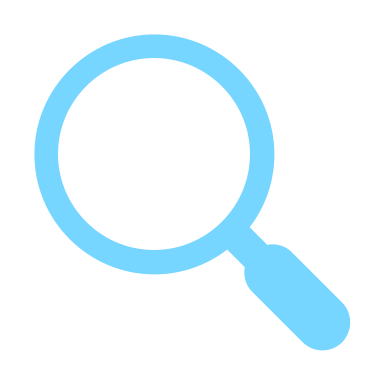 ALT/FA > 5  Hepatocell
ALT/FA <2  Colestasis 
ALT/FA 2-5  Mixto
Chalasaani NP, et al. Am J Gastroenterology, 2014; 109 (7): 950.
[Speaker Notes: Patrón colestásico
Elevación de FA y bilirrubinas a expensas de la directa. 
 
FA: Epitelio ductal canalicular.Hueso, riñón, placenta, leucocitos
 
Para confirmar que elevación se trata de colestasis –GGT 
ALT/FA > 5  Hepatocell
ALT/FA <2  Colestasis 
ALT/FA 2-5  Mixto]
Otras pruebas
Depende factores Vit K dependientes.
Prolongado en hepatopatías crónicas.
Obstrucción  Vit K liposoluble, ausencia 
de sales, no se absorbe.
**Reponer Vit K mejora.
Tiempo protrombina
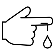 Síntesis hepática.
No es específica.
Albúmina
Sepsis, anemias, citopenias (VIH, dengue, linfoma). 
Ezquistocitos  hemólisis Acantocitos  alcohólicas.
Hemograma y ESP
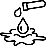 Sepsis, 
leptospirosis, 
Malaria.
Función renal
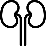 Feldman M, et al. Enfermedades hepáticas: fisiopatologia, diagnostico y tratamiento. Elsevier; 2018
Otras pruebas
IPR > 2  Hemólisis
<2  Eritropoyesis ineficaz .
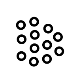 Reticulocitos
Bilirrubinuria  ⬆️ B conjugada, no alcanza a unirse a la albúmina, se filtra.
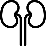 Uroanálisis
Sospecha de eritropoyesis ineficaz
Ferritina puede estar elevada.
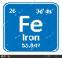 B12, Ferritina y sat. transferrina
Ecografía  vía biliar 
TAC 
CPRE
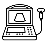 Imágenes
Feldman M, et al. Enfermedades hepáticas: fisiopatologia, diagnostico y tratamiento. Elsevier; 2018
Paciente con ictericia
BT, BD, BI, AST, ALT, FA, albúmina
GGT para confirmar
Únicamente hiperbilirrubinemia
Otras pruebas alteradas
Elevación aislada de BT
Colestásico
ALT/FA <2
BD ⬆️
Hepatocell
ALT/FA >5
Indirecta >75 %
Directa >30 %
S.Rotor, S. Dubin Johnson
Ecografía
Medicamentos
Rifampcina
S. Gilbert
S. Crigler Najjar
Hemólisis
Eritropoyesis
Ineficaz
Isquémica
Vía bilar normal
Colestasis  intrah.
Vía bilar dilatada
Colestasis extrah.
Viral
ALT/LDH<1
Tóxica
Autoinmune
AgSVHB, VHC, IgM core VHB, IgM leptospira
AMA, infección
CPRE, TAC, RMN
Bx
[Speaker Notes: AMA: Cirrosis biliar primaria 


El síndrome de Rotor es una enfermedad rara, relativamente benigna, heredada de manera autosómica y recesiva, de etiología desconocida. El síntoma principal es la ictericia por razón de la falla en el procesamiento y almacenamiento de bilirrubina, generalmente sin prurito.

El síndrome Dubin-Johnson es una patología rara, genéticamente determinada, de herencia autosómica recesiva, favorecida, por lo tanto, por la consanguinidad. La ictericia evoluciona en brotes, frecuentemente precipitados por cansancio, fuertes emociones, ejercicios físicos o infecciones intercurrentes, acompañada de 2,3,4 hepatomegalia discreta y colúria]
Retomando el caso clínico…
Paraclínicos
HLG: Hb: 10,5, Leucos: 13500: PLT: 109000 
Creatinina: 1.67  BUN: 70
Na: 130 K: 2.8; Mg: 1.7 
BT: 7,5 BD: 5,0 AST: 180 ALT: 170 FA: 200, Glucosa: 90
PCR: 18 VSG: 70
Realizan ecografía de abdomen: 
Vía biliar sin alteraciones
Paciente con ictericia
BT, BD, BI, AST, ALT, FA, albúmina
GGT para confirmar
Únicamente hiperbilirrubinemia
Otras pruebas alteradas
Elevación asilada de BT
Colestásico
ALT/FA <2
BD ⬆️
Hepatocell
ALT/FA >5
Indirecta >75 %
Directa >30 %
Rotor, Dubin Johnson
Ecografía
Medicamentos
Rifampcina
S.Gilbert
S.Crigler Najjar
Hemólisis
Eritropoyesis
Ineficaz
Isquémica
Vía bilar normal
Colestasis  intrah.
Vía bilar dilatada
Colestasis extrah.
Viral
ALT/LDH<1
Tóxica
Autoinmune
AgSVHB, VHC, IgM core VHB, IgM leptospira
AMA, infecciones
CPRE, TAC, RMN
Bx
[Speaker Notes: AMA: Cirrosis biliar primaria]
AgSVHB: Negativo VHC: Negativos, NS1 Dengue: Negativo, gota gruesa: Negativa.
IgM leptospira: POSITIVO, CMV negativos, Hemocultivos negativos.
Tratamiento con ceftriaxona.
Mejoría de su cuadro.
Síndrome de Weil (ictericia, falla renal, compromiso pulmonar).
[Speaker Notes: Sndrome de weil ( ictericia, falla renal, compromiso pulmonar)]
Conclusiones
Reto clínico:Múltiples etiologías.
Descartar potencialmente fatales.
Descartar pseudoictericia.
Considerar medicamentos.
Anamnesis y 
exámen físico dirigido.
Ayudas diagnósticas según sospecha clínica.
[Speaker Notes: Ayudas diagnósticas según sospecha clínica]
¡Gracias!
[Speaker Notes: Sndrome de weil ( ictericia, falla renal, compromiso pulmonar)]